Funktionen – GrundlagenWertetabelle und Graph einer Funktion
Konstante Funktion (Sonderform der Linearen Funktion)
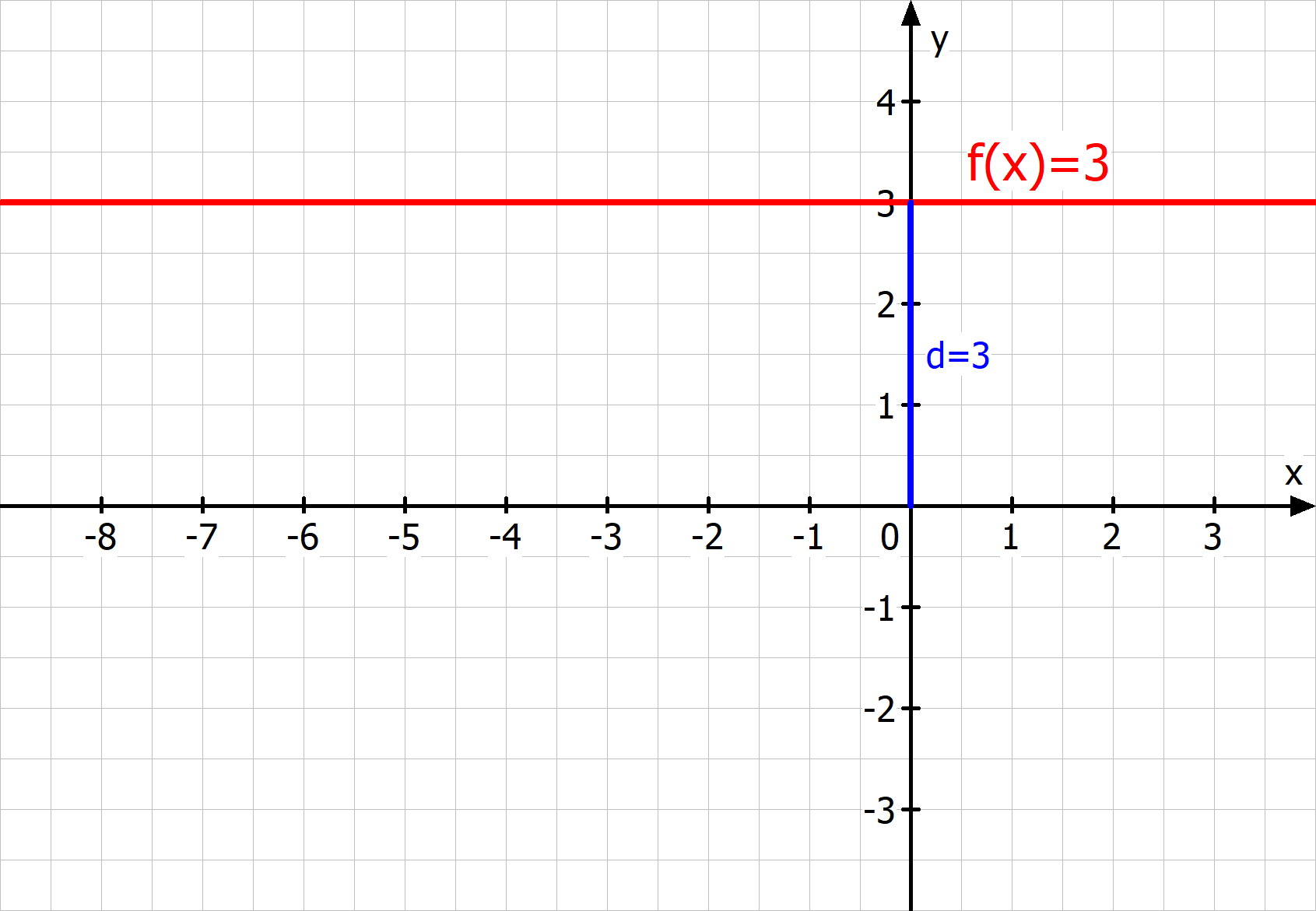 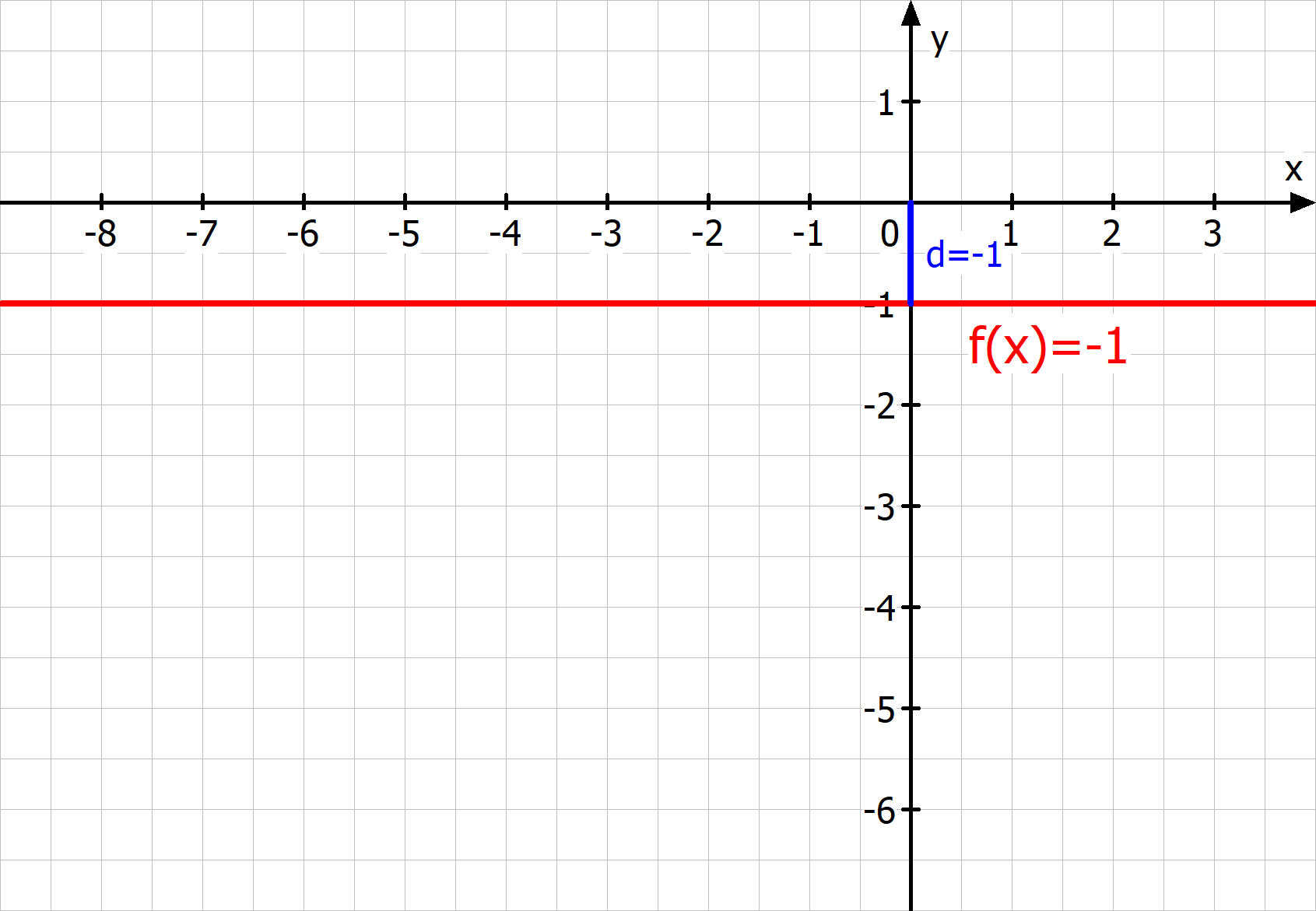 Lineare Funktion
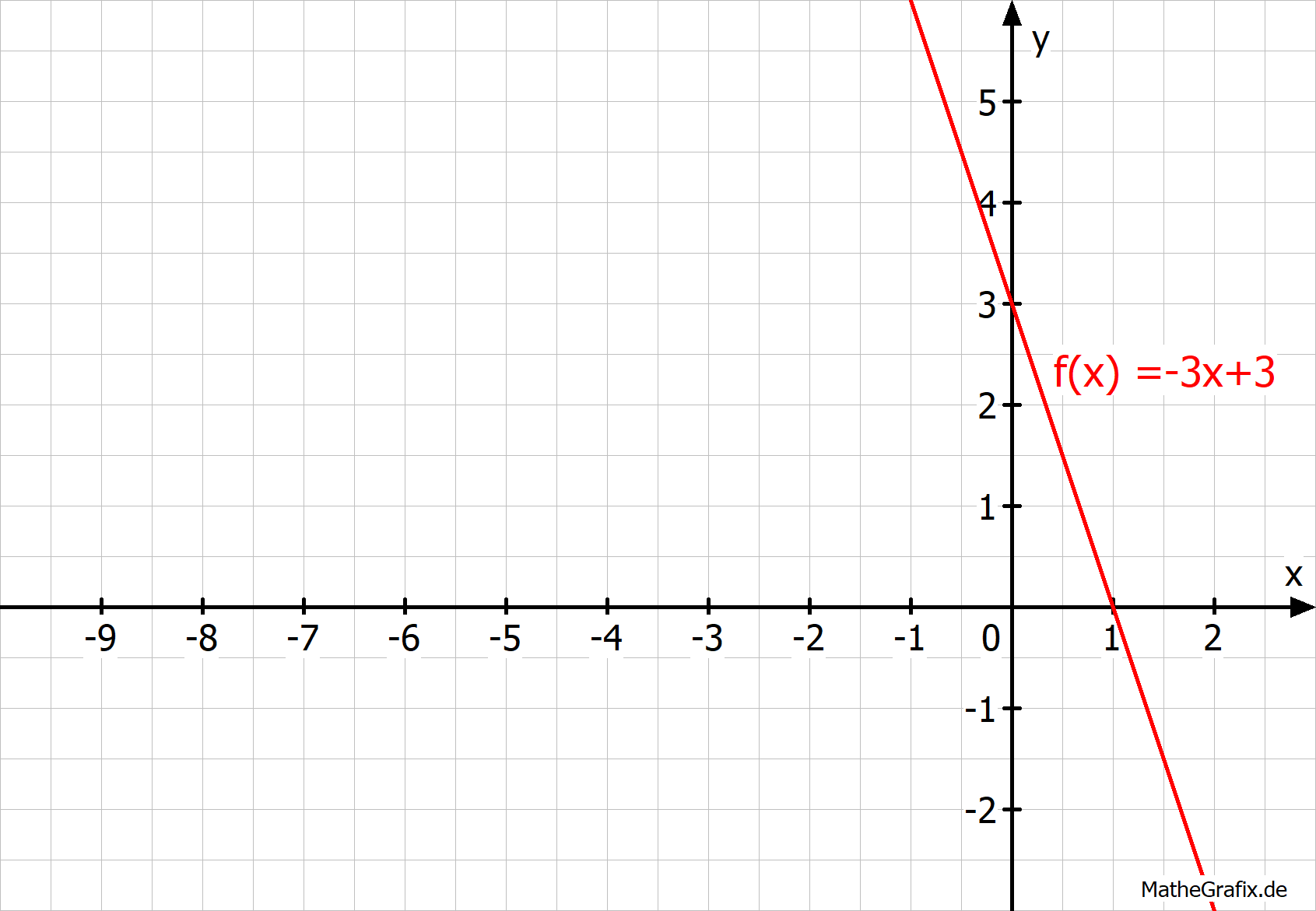 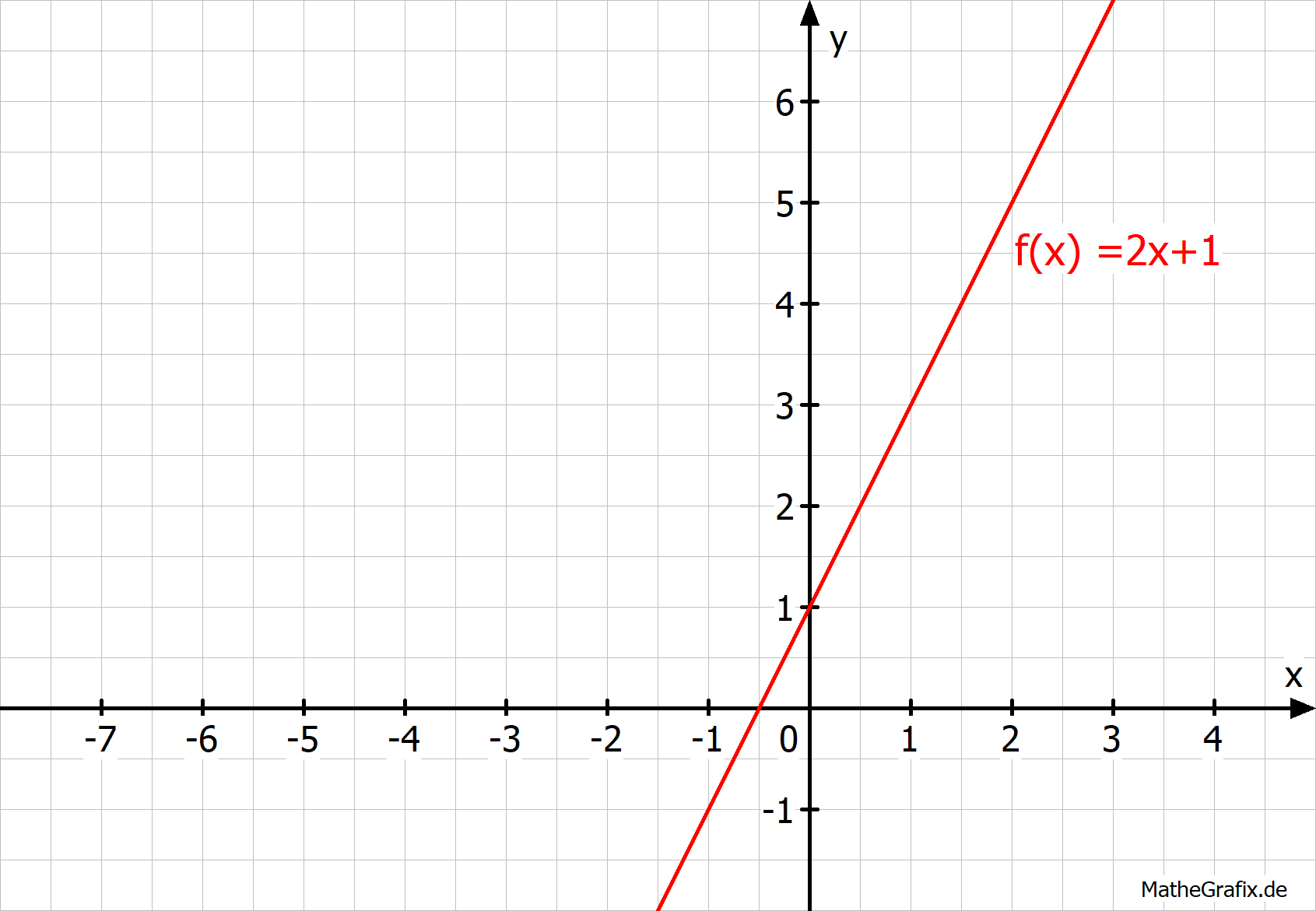 GERADE
Quadratische Funktion
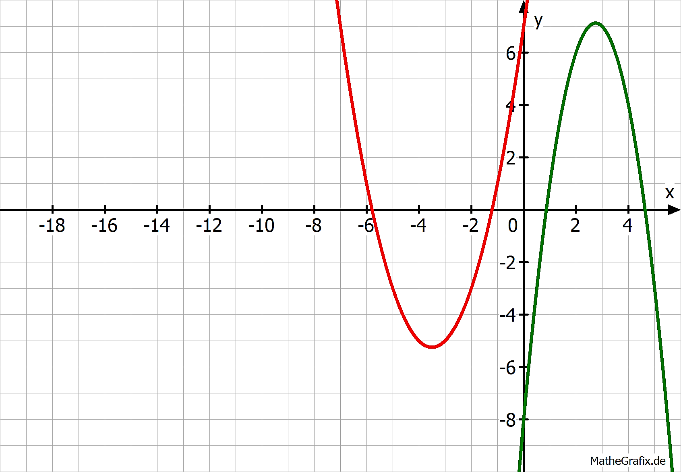 PARABEL
Bsp.) Erstelle eine Wertetabelle der gegebenen Funktion im Intervall [-3;3]. Skizziere den Graphen der Funktion.
Lineare Funktion
GERADE
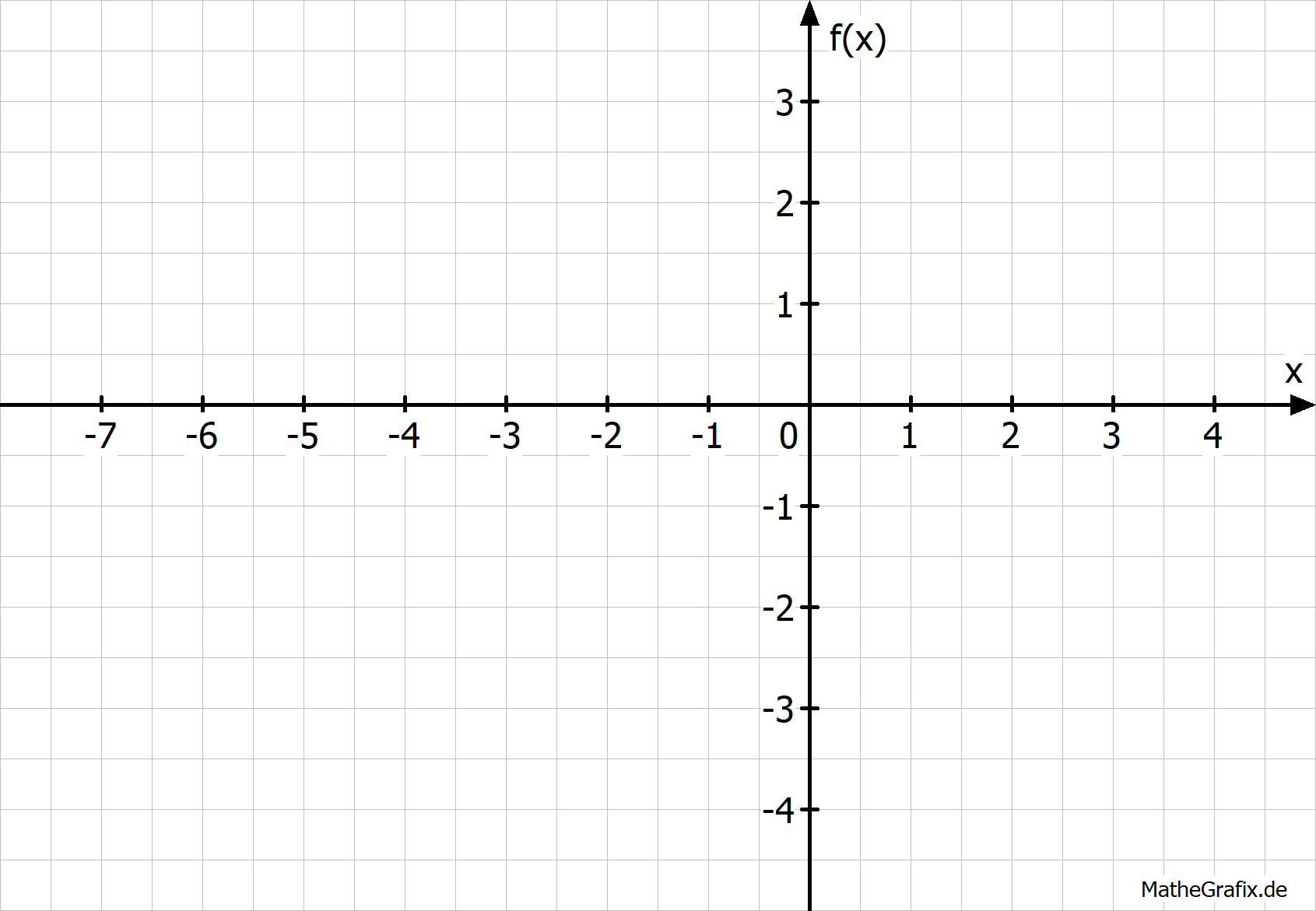 Bsp.) Erstelle eine Wertetabelle der gegebenen Funktion im Intervall [-3;3]. Skizziere den Graphen der Funktion.
KONSTANTE Funktion
Gerade parallel zur x-Achse
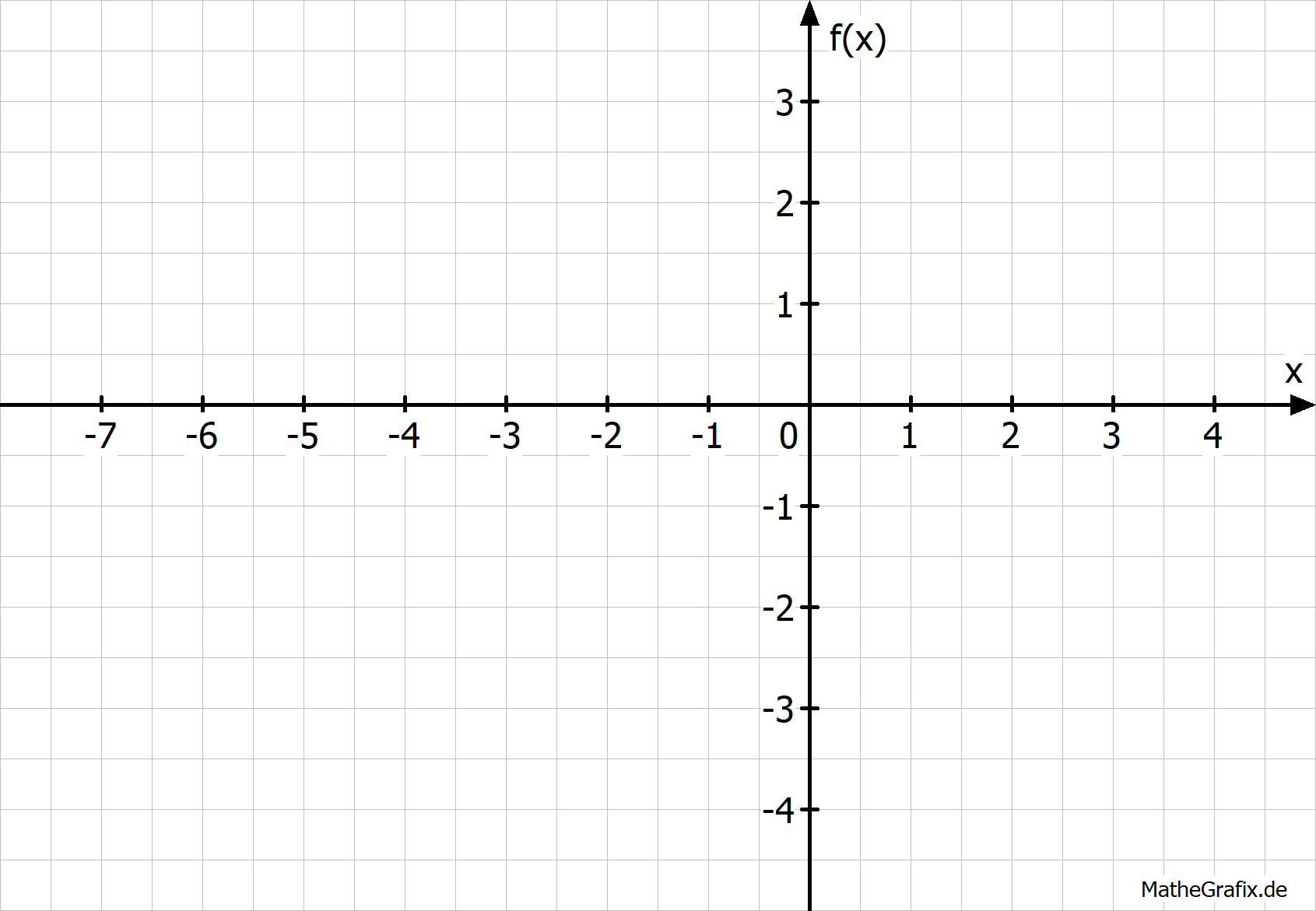 Bsp.) Erstelle eine Wertetabelle der gegebenen Funktion im Intervall [-3;3]. Skizziere den Graphen der Funktion.
Quadratische Funktion
Parabel
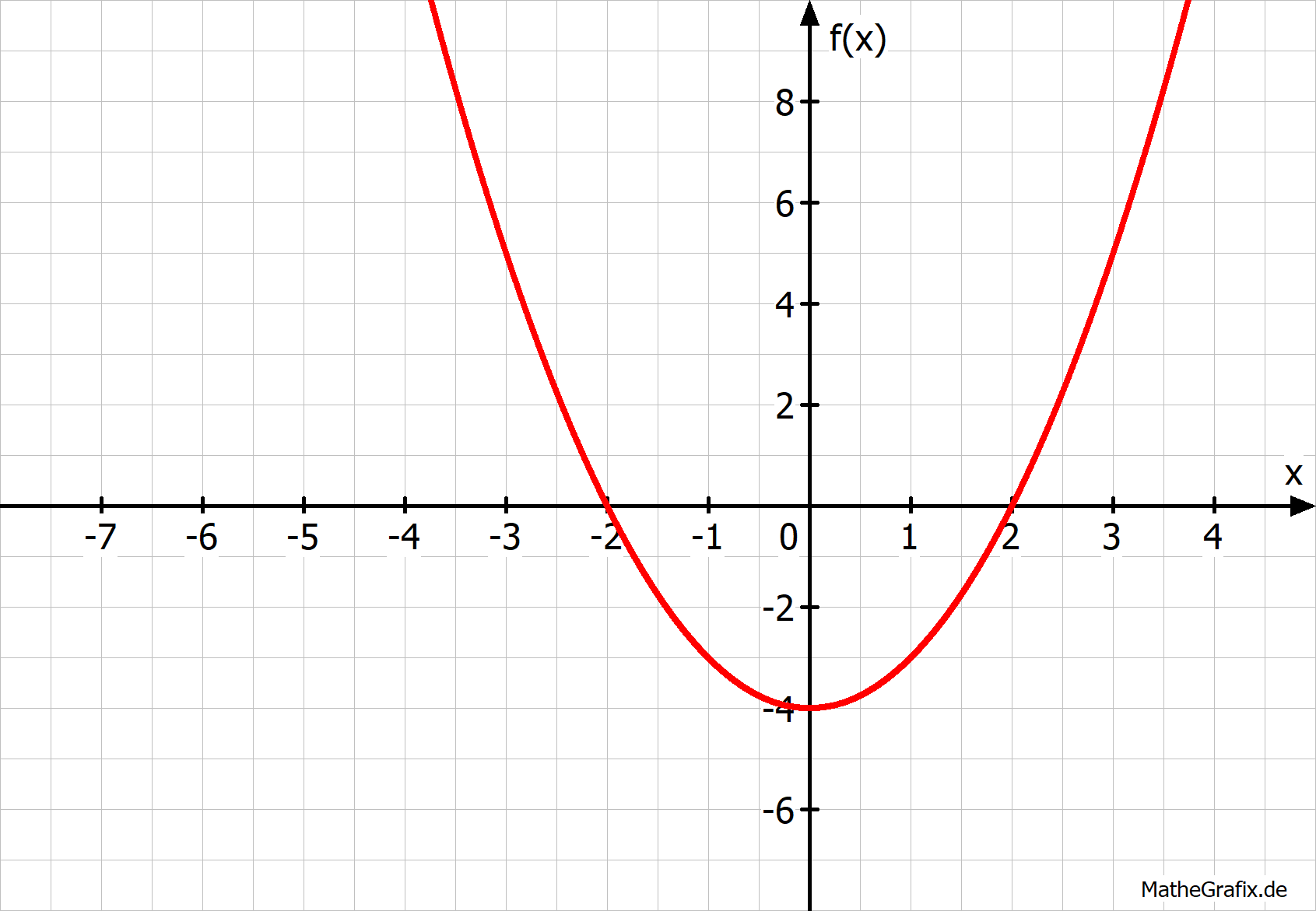 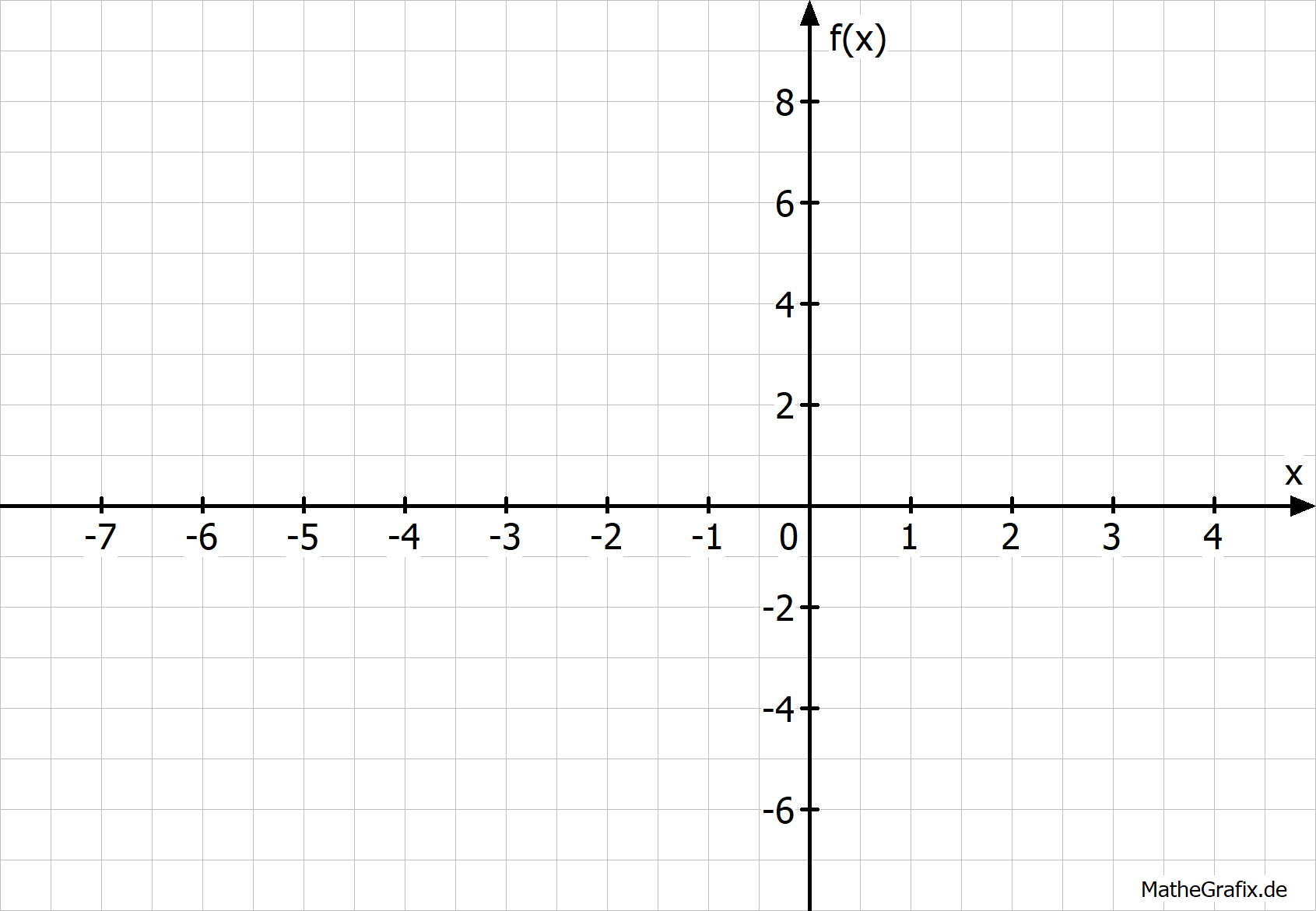